感恩遇见，相互成就，本课件资料仅供您个人参考、教学使用，严禁自行在网络传播，违者依知识产权法追究法律责任。

更多教学资源请关注
公众号：溯恩高中英语
知识产权声明
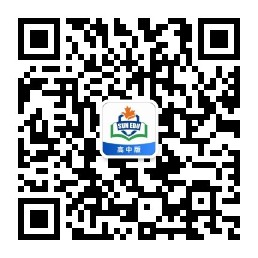 新人教选择性必修Book 1
Unit 2 Looking into the Future
Using Language1
-by Lily, 2021
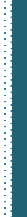 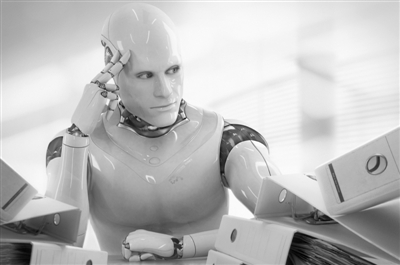 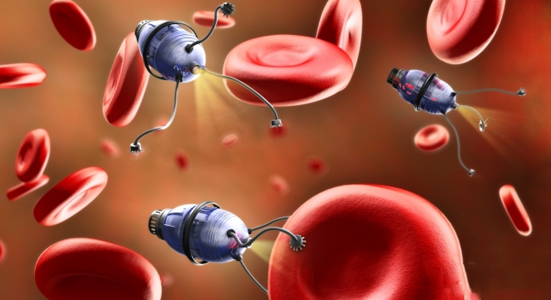 1
2
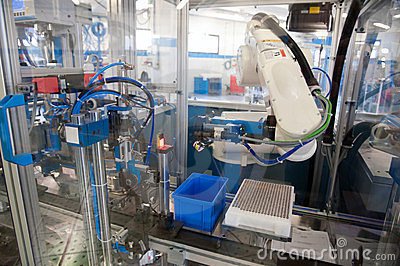 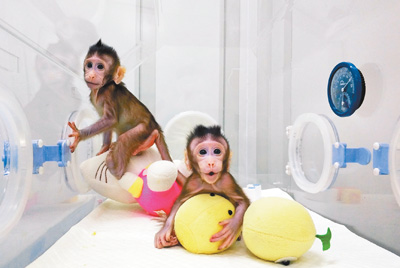 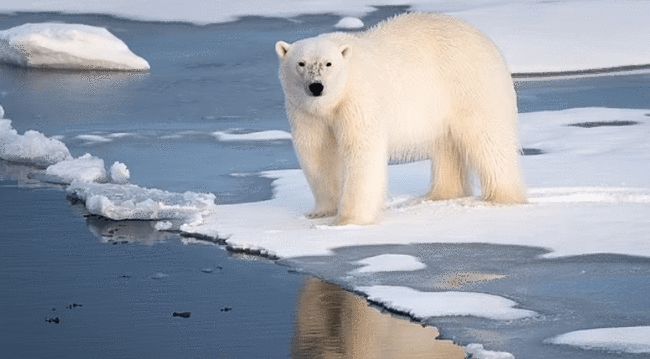 3
5
4
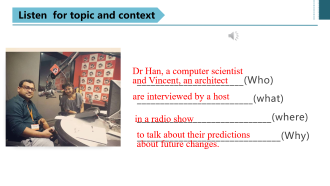 Do you know the stories behind the pictures?
What do these pictures imply?
artificial intelligence (AI)
challenges & opportunities
nanobots
automation
global warming
cloning
[Speaker Notes: _automation_nanobots
___global warming
___Artificial    Intelligence
___cloning
More nanobots will be created to help doctors to find out the root of a disease and make operations more accurately.]
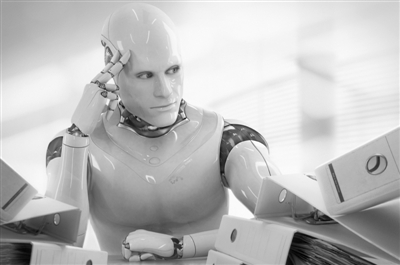 1
AI
Artificial Intelligence
What is AI?
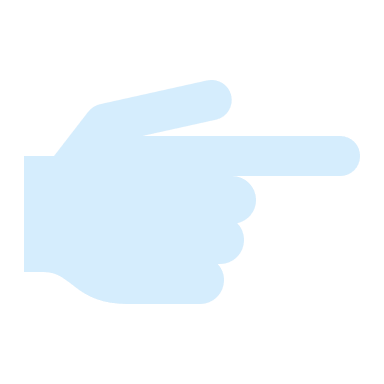 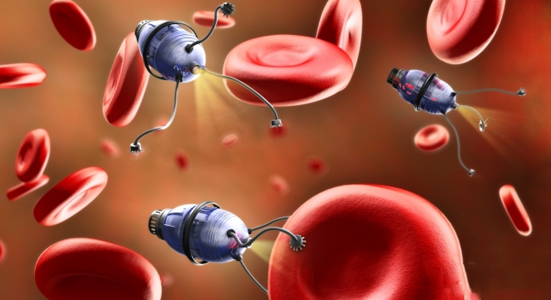 2
Nanobots
Pic2 is an artist’s rendering of nanobots in the human bloodstream. A nanobot is a microscopic robot. While they are still in the development stage, it is thought that nanobots can be used within the human body to deliver carefully targeted doses of medicine to areas in the body that need them and to repair human tissues and cells.
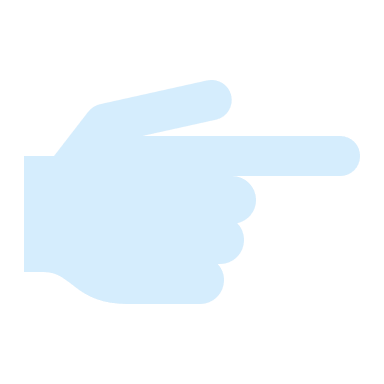 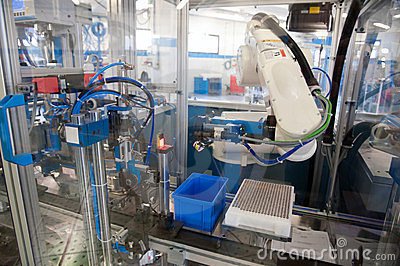 3
Automation:A robot arm
Pic3 A robot arm used to assemble parts in a factory, which promotes the automation of manufacturing.
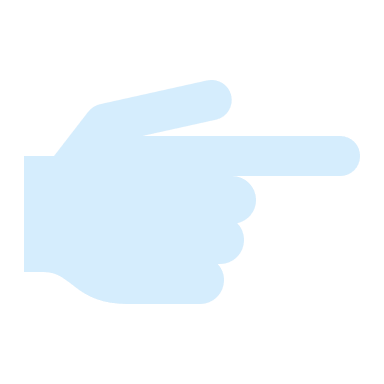 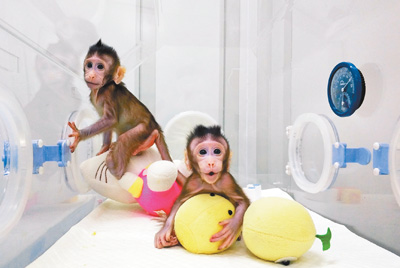 4
Cloning
Pic4 The two monkeys are Zhong Zhong and Hua Hua, two crab-eating macaques which were produced by the Chinese Academy of Science
in Shanghai through cloning. They were the first successfully cloned primates.
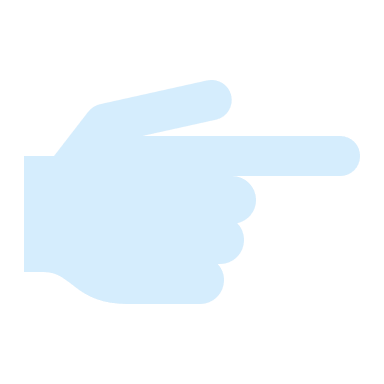 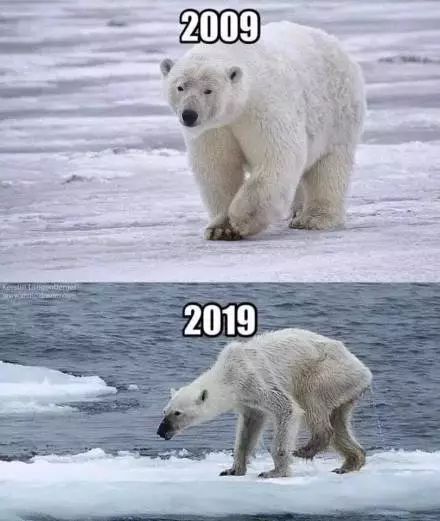 Global warming
Pic5 The polar bears suffer hunger, loss oh habitat caused by global warming.
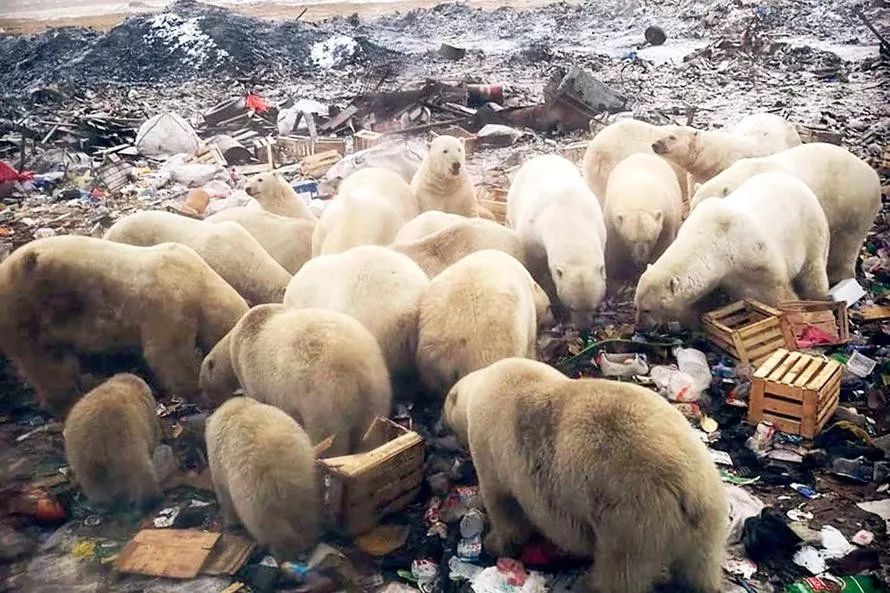 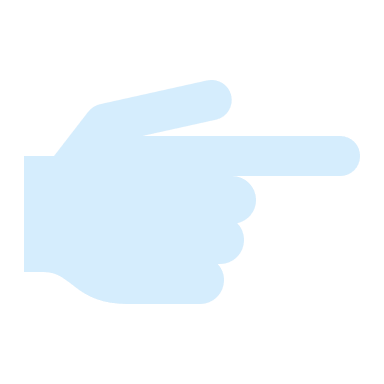 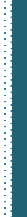 Listen  for topic and context
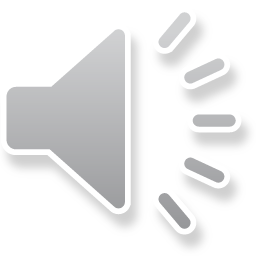 _______________________(Who)
_________________________(what)
_____________________________(where)
_______________________________(Why)
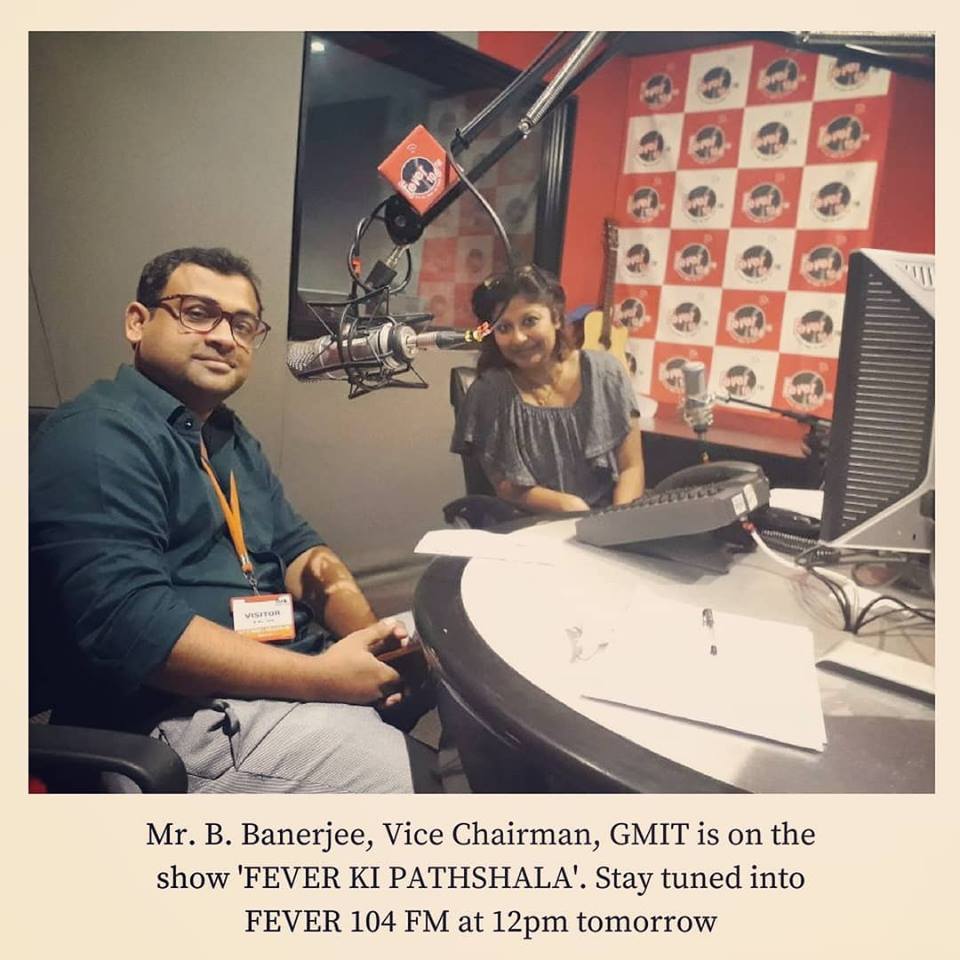 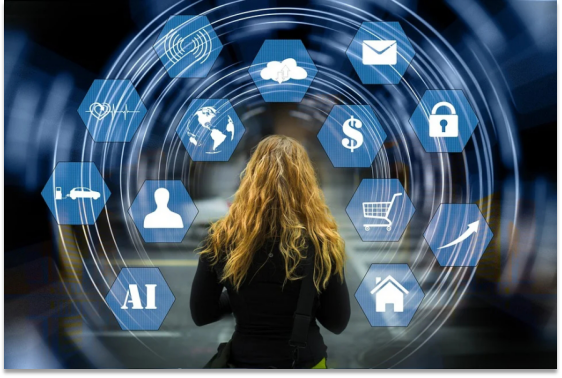 Dr Han, a computer scientist and Vincent, an architect
are interviewed by a host
in a radio show
to talk about their predictions about future changes.
Listen for predictions
When listening for predictions, you should listen for the use of the future tense, in particular the future tense with will or will be doing. Words such as predict, prediction, and forecast, are also used quite often when making predictions.
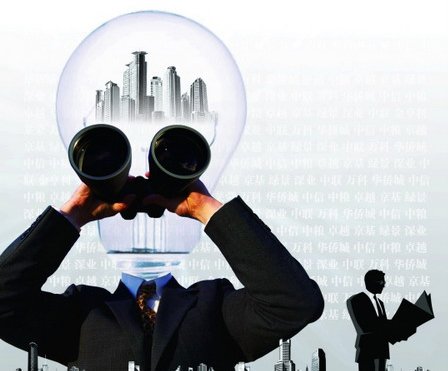 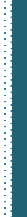 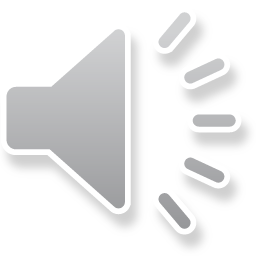 Listen  for Predictions
Computers will be cleverer than us.
With global warming causing polar ice to melt, the sea level will rise by many meters.
Cities floating on the water will be built.
Nanobots will be put into our bodies to increase our abilities.
Our abilities will be increased.
People don’t need to move away from the sea.
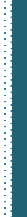 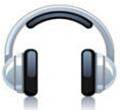 Listen  for expressions
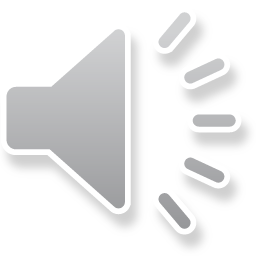 Q: What language did they use to make predictions?
Host:     On today's episode of “Future Changes”, we talk 
              with two experts from different fields, Dr Han and 
              Vincent Black, to hear their predictions about the 
              future. First, Dr Han, could you please tell our 
              audience what you do?
Dr Han: Certainly. I'm a computer scientist.
Host:      And could you please tell us your prediction?
Dr Han:  Yes, well, I forecast that computers will be 
               cleverer than us in the future. I think that
               people will also be programming computers to 
               think like humans.
Host:      That's very interesting, but aren't you worried 
               that such computers would be dangerous?
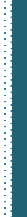 Dr Han:   Not at all. This is because we'll be programming 
                them to not think in ways that may harm humans. 
                In fact, we'll also be creating machines to help 
                people internally. For example, I think scientists 
                will put some small intelligent machines, called 
                nanobots, inside our bodies to increase our 
                abilities.
Host:       Wow! That would make each one of us 
                superhuman! And Vincent, could you please tell 
                us about your job?
Vincent Black: Certainly. I'm an architect, I design buildings.
Host:       And what is your prediction about the buildings 
                of the future?
Vincent Black: It's about the cities of the future, actually.
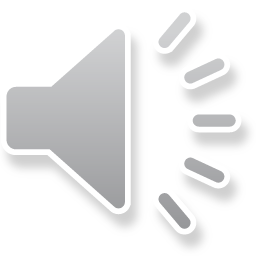 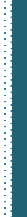 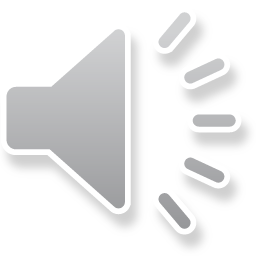 I believe that cities floating on water are part
                      of the world's future.
Host:             Oh, really? What might make us want to do that?
Vincent Black: Yes. With global warming causing polar ice 
                         to melt, the sea level rising by many meters 
                         is a very realistic prospect. Instead of moving 
                         people away from the sea, I think that people 
                         could move into housing in cities that float.
Host:                That sounds very innovative. Could you 
                         please give us more details?
Vincent Black: Sure. Well, I've developed a plan by designing 
                         a city that borrows many ideas from the giant 
                         water lily, a flower that floats on water. 
                         Moreover...
I think/believe/predict that in the future ... 
My prediction is that ...
I can imagine / forecast ...
I doubt / don't think that ...
By 2030, we will ...
In the (distant) future there will ...
One challenge will be.…
We will have the opportunity to ...
We will be doing …
We are going to ...
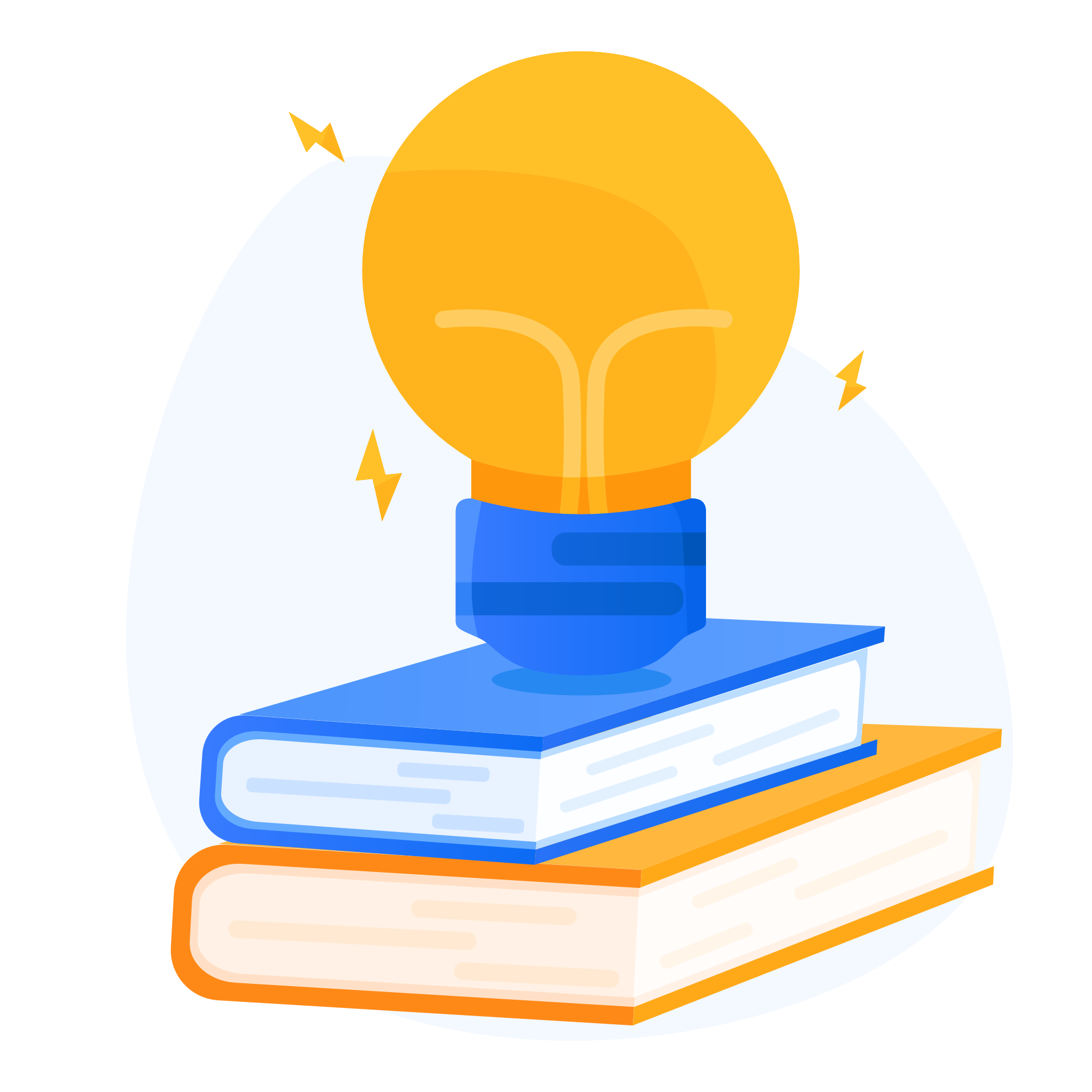 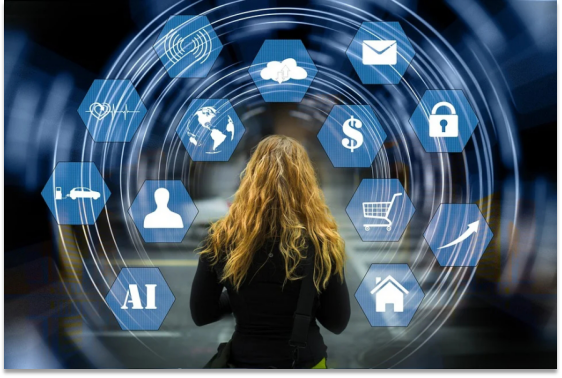 Thinking
1. Do you agree with Dr Han and Vincent Black’s predictions and why or why not?



2. In your opinion, what challenges or opportunities will the new technology bring to us?
[Speaker Notes: I think Dr Han’s prediction is impossible. Computers can never be cleverer than us. Because they are programmed by humans.
I think Vincent Black’s predication is likely to happen, because global warming, the sea level is rising. Some places will be flooded and the land is getting smaller. Hence, it is a good idea to build houses above the sea]
Talking
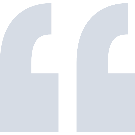 Topics
Imagine that you have a job that makes you an expert in the future. In pairs, interview each other about your jobs and predictions.
Talking
EXAMPLE
—What will the endangered wildlife be like then?
—My prediction is that people will spare their effort to live harmony with the endangered wildlife. So I don’t doubt that the wildlife will be protected well. And we may have the opportunity to enjoy the nature with them together.
—Thank you.
Talking
EXAMPLE
—Good afternoon, Miss Zhang. Thank you for agreeing to do this interview.
—I'd love to.
—First, we want to know whether the global warming will threaten our earth in the near future.
—Well, it seems that global warming is a big challenge now, but I can predict that by 2050, we will be able to decrease the carbon dioxide emission not only because humans already realized the necessity of protecting our climate but also because we will be using the environmental products which can replace the usage of coal and gas.
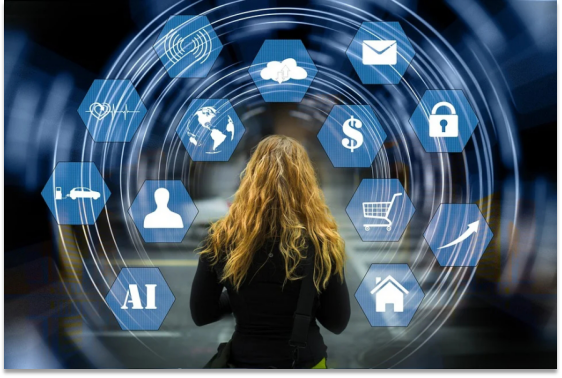 Thank You!
-by Lily, 2021
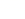